ОТЧЕТ ПО ВОЕННО-МОРСКИМ СБОРАМ ВОСПИТАННИКОВ МОРСКИХ КАДЕТСКИХ КЛАССОВ
МЕСТО ПРОВЕДЕНИЯ: Г.КАЛИНИНГРАД
Удобное место проживания, питание в комфортабельной столовой, занятия на свежем отдыхе помогли нам привыкнуть к новому месту пребывания.
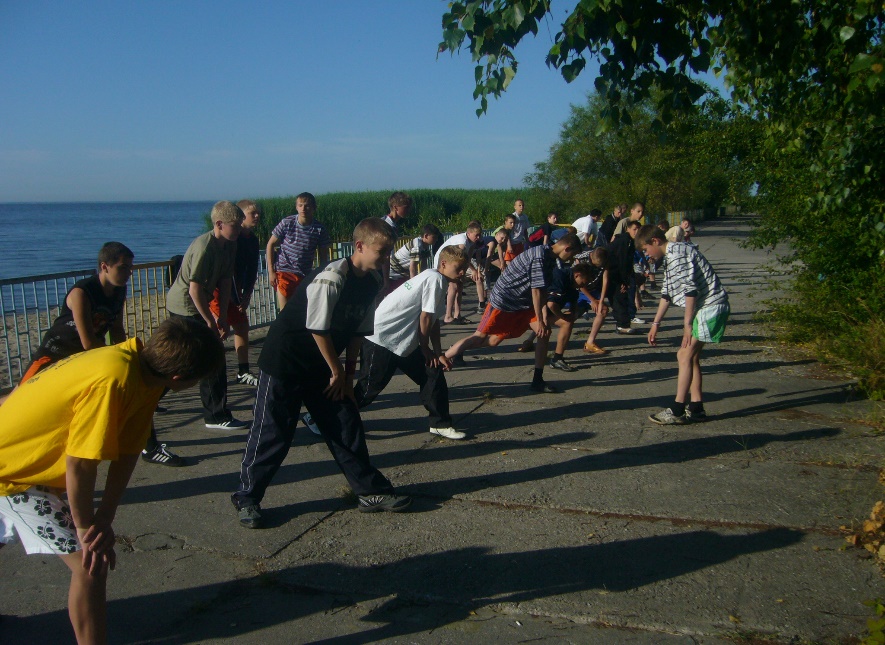 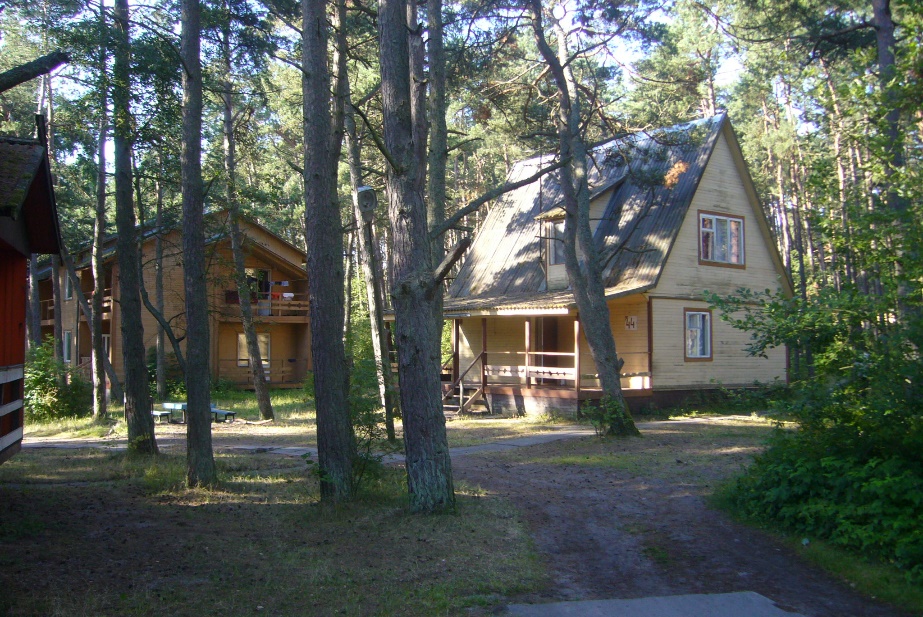 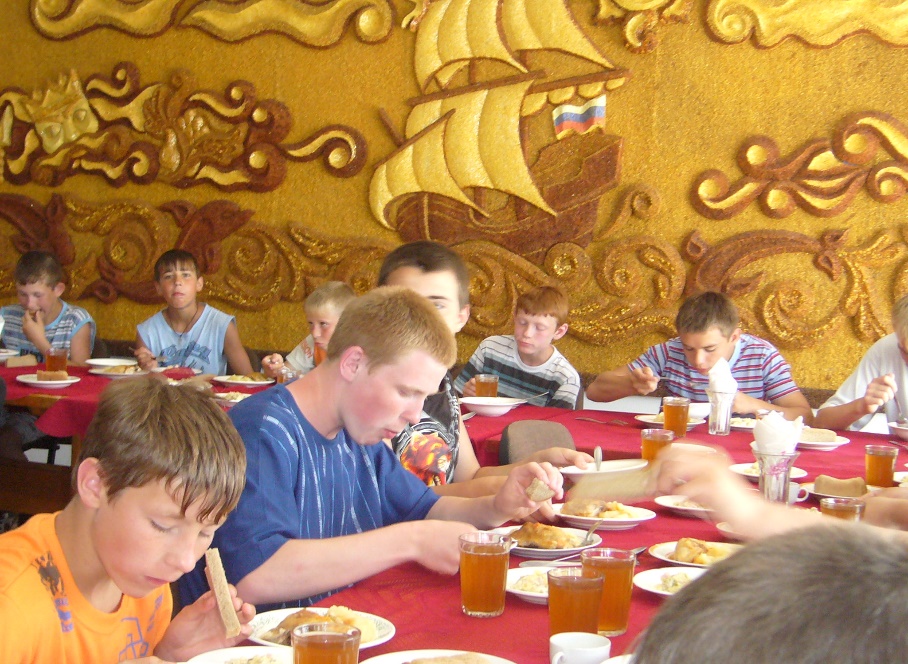 Г.КАЛИНИНГРАД
С отдыха на море, спортивных и развивающих игр началась  подготовка к прохождению основных этапов Военно - МОРСКИХ  сборов
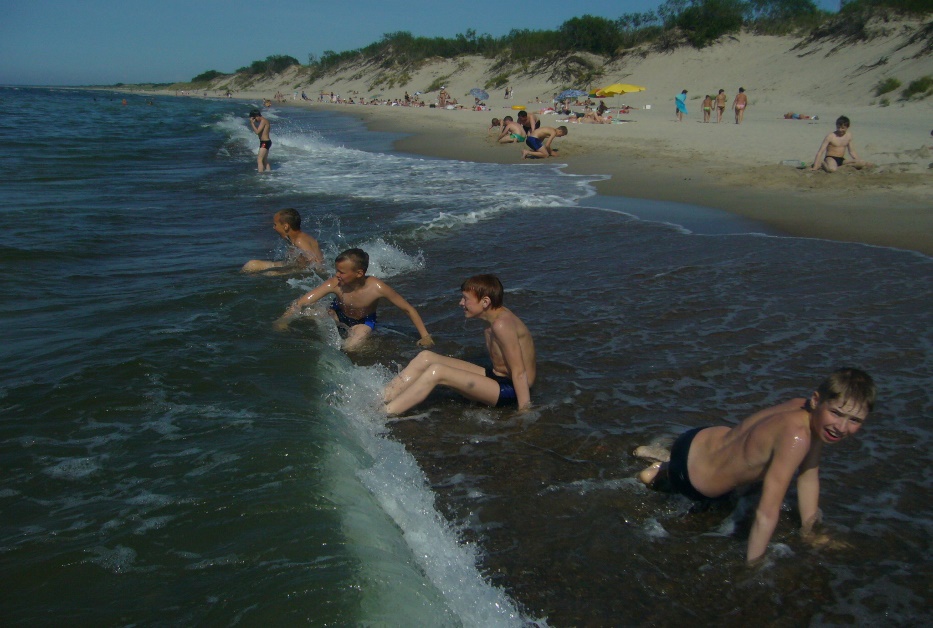 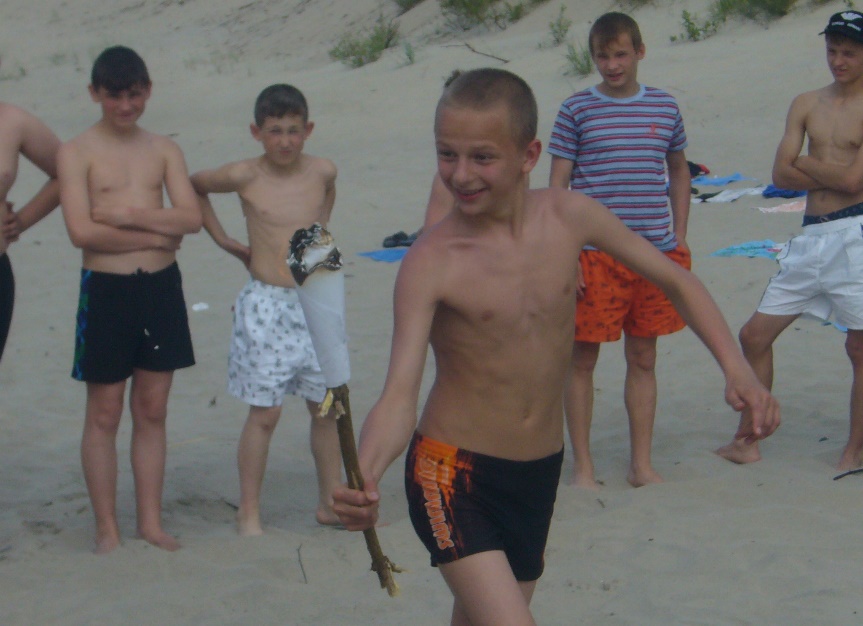 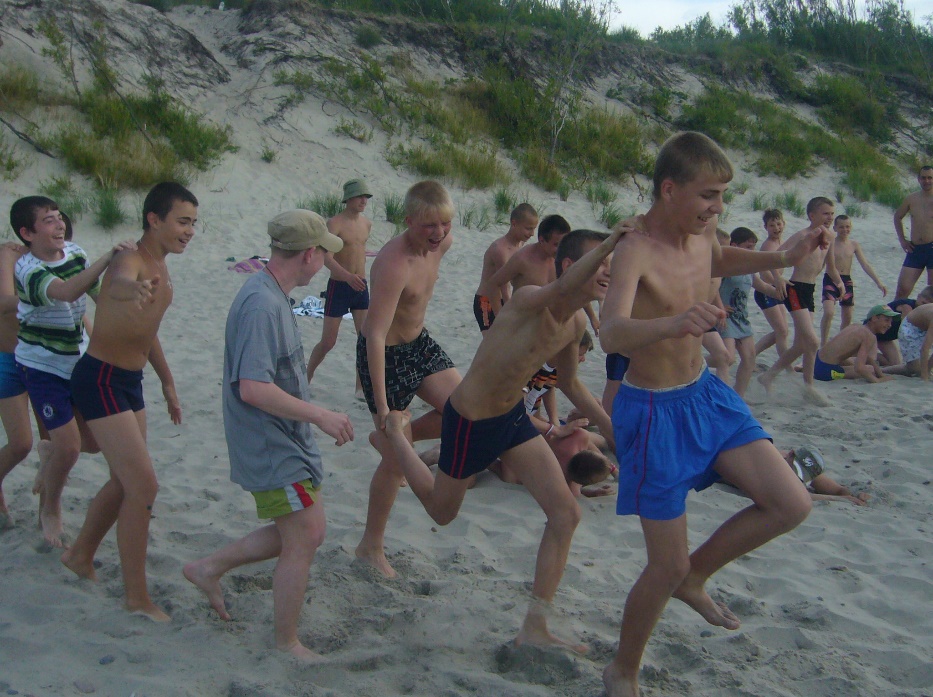 Г.КАЛИНИНГРАД
Под руководством опытного тренера начали проходить курс рукопашного боя
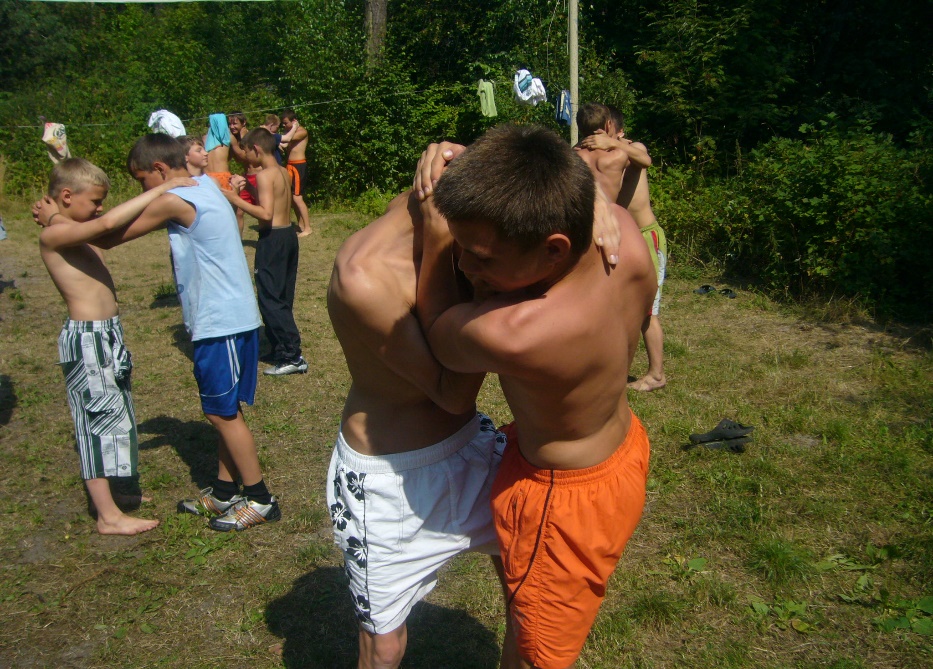 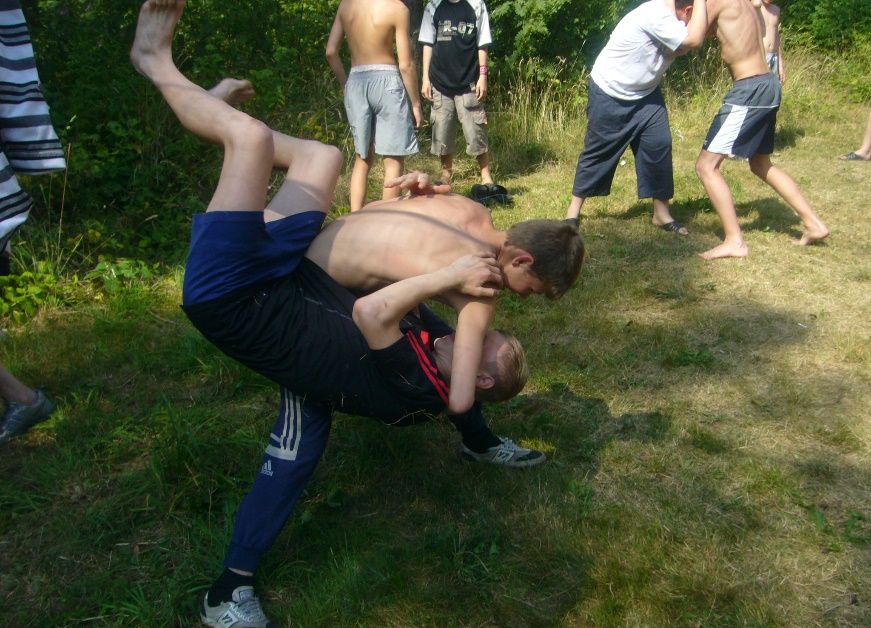 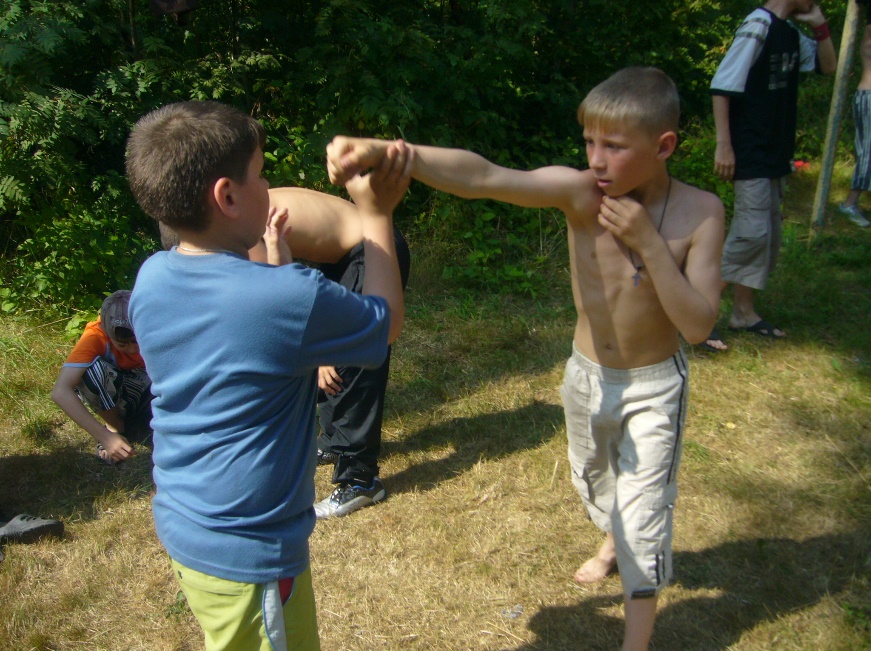 Г.КАЛИНИНГРАД
Одним из главных событий, стала экскурсия в Балтийский военно-морской институт.
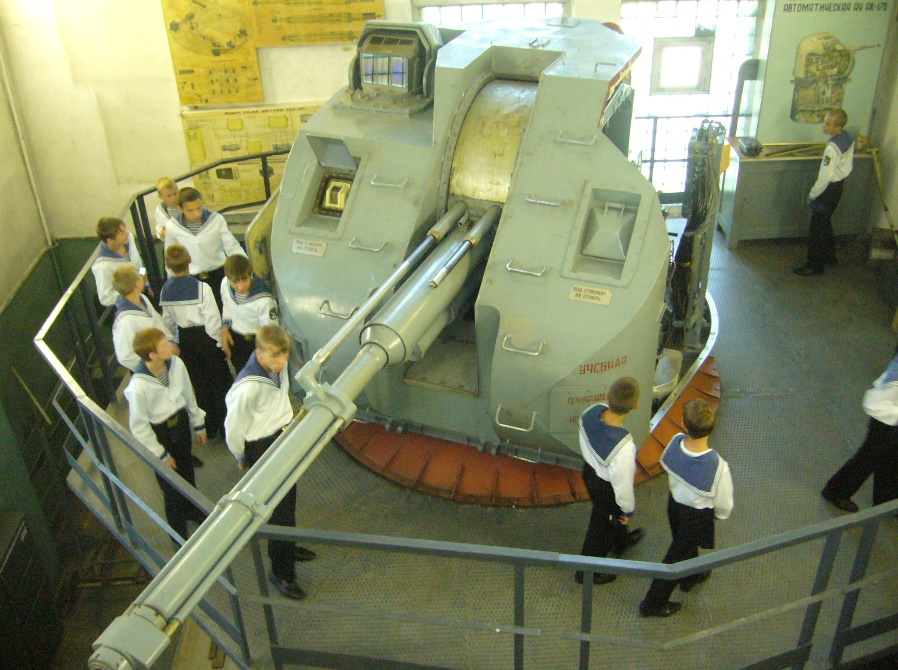 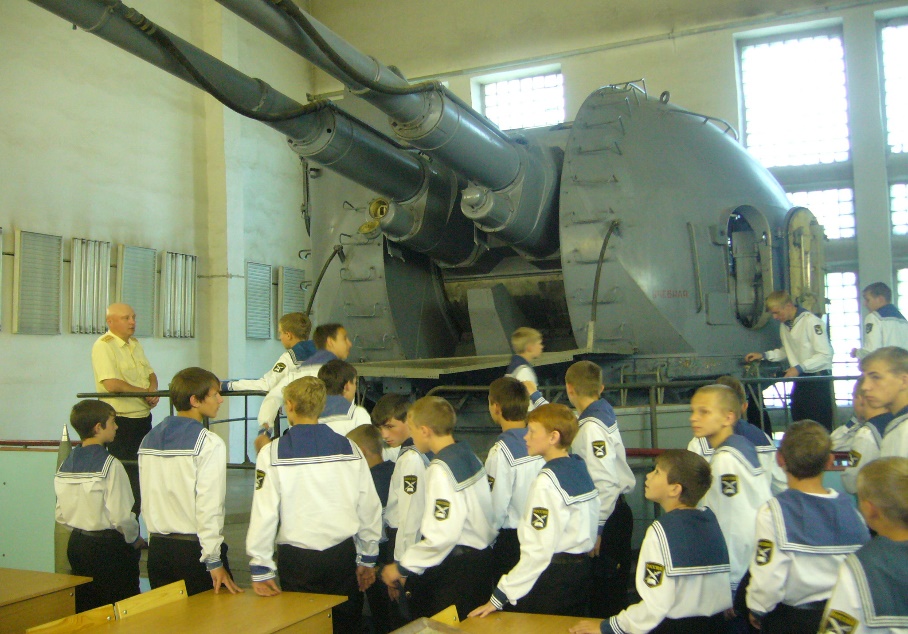 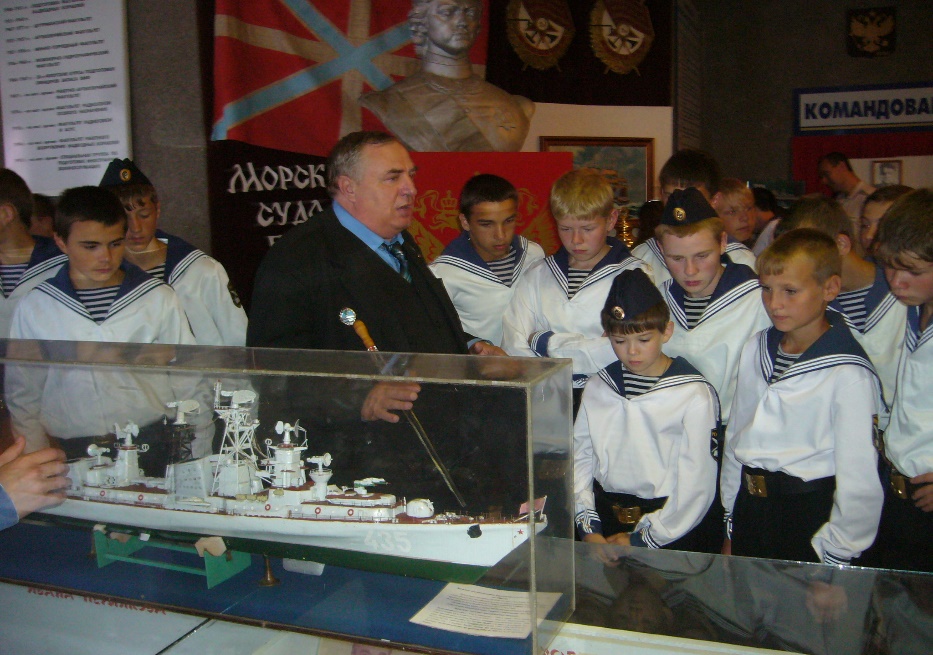 Г.КАЛИНИНГРАД
Обучение подводному плаванию
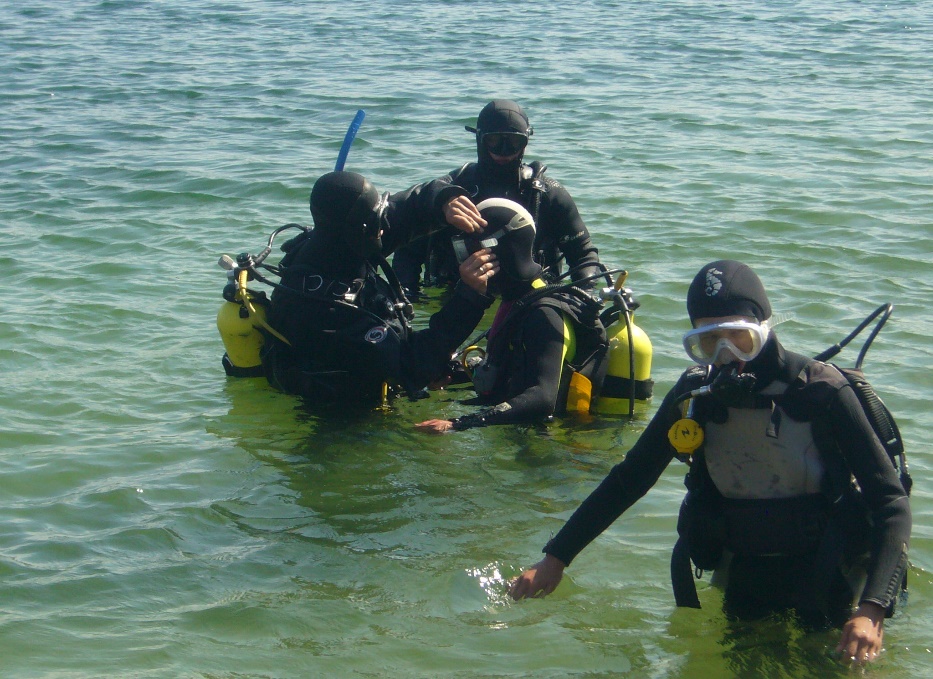 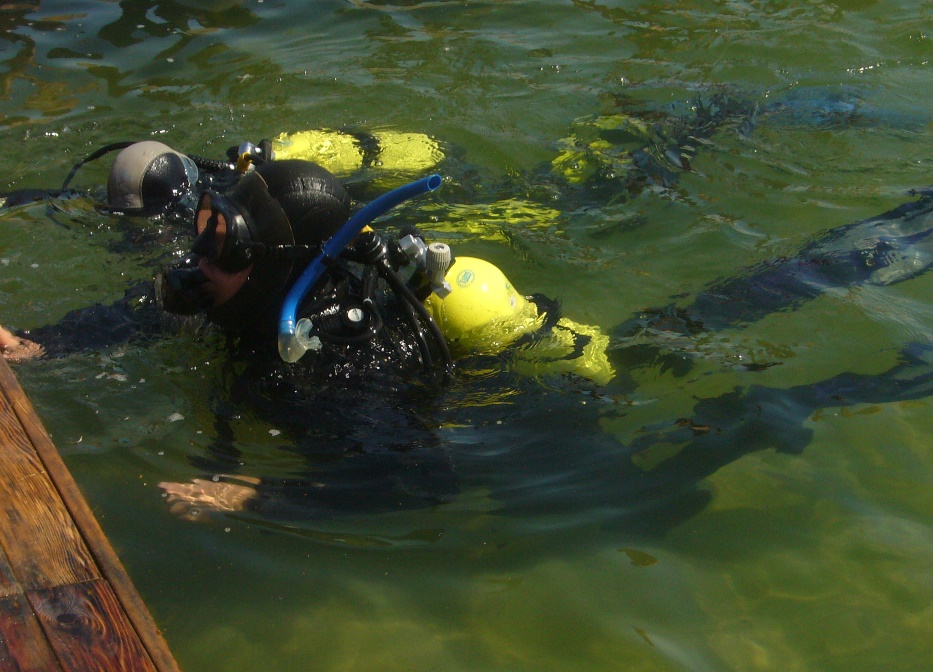 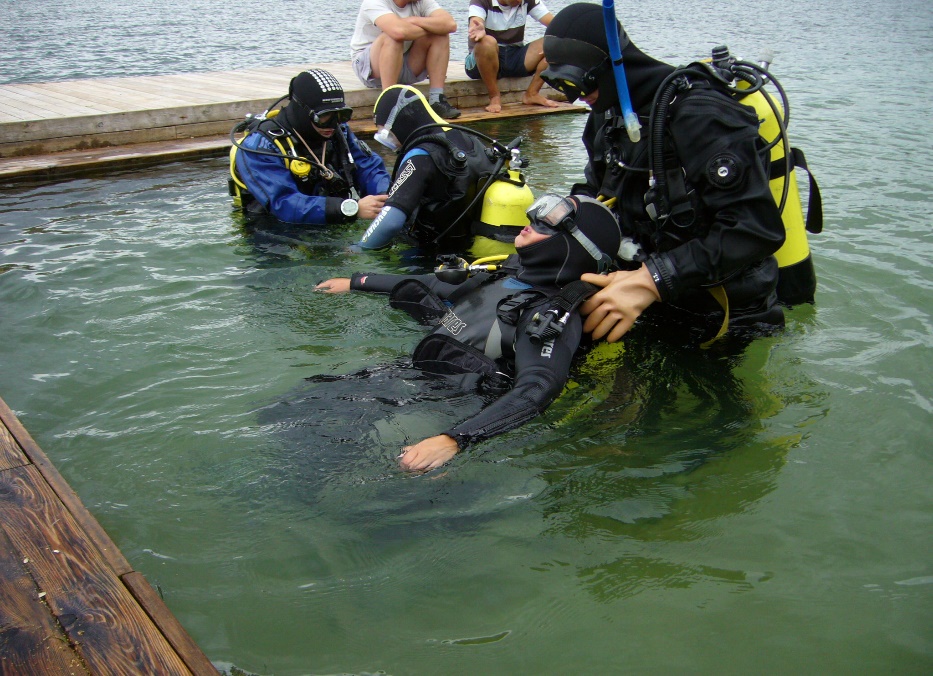 Г.КАЛИНИНГРАД
Военно-тактическая игра «Пейнт-бол» - игра для настоящих мужчин
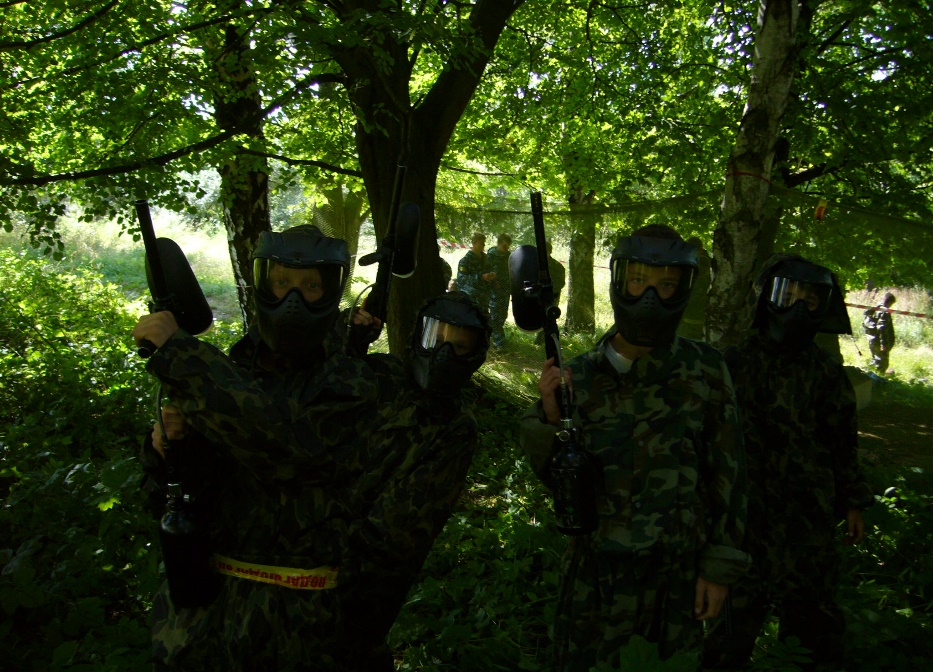 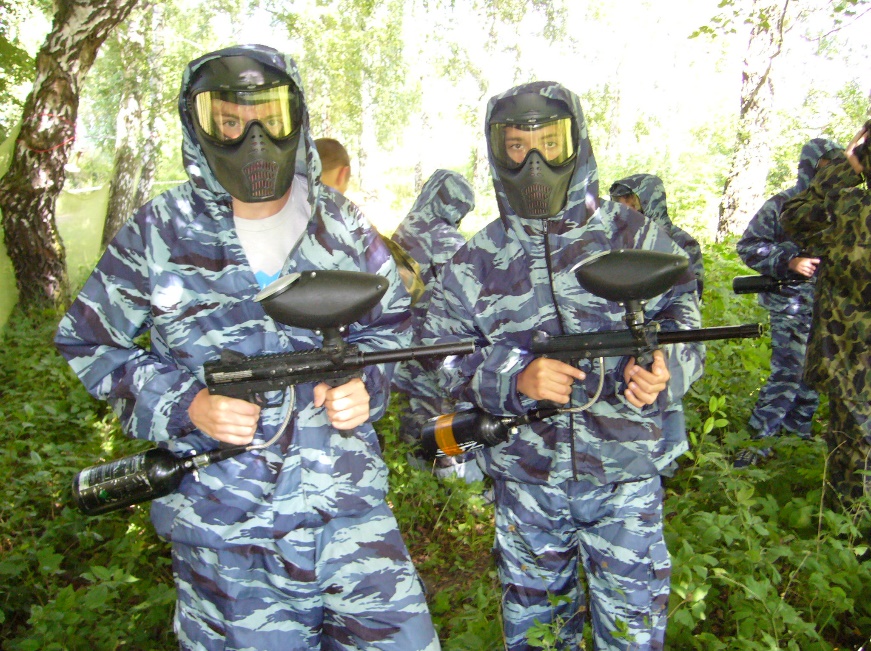 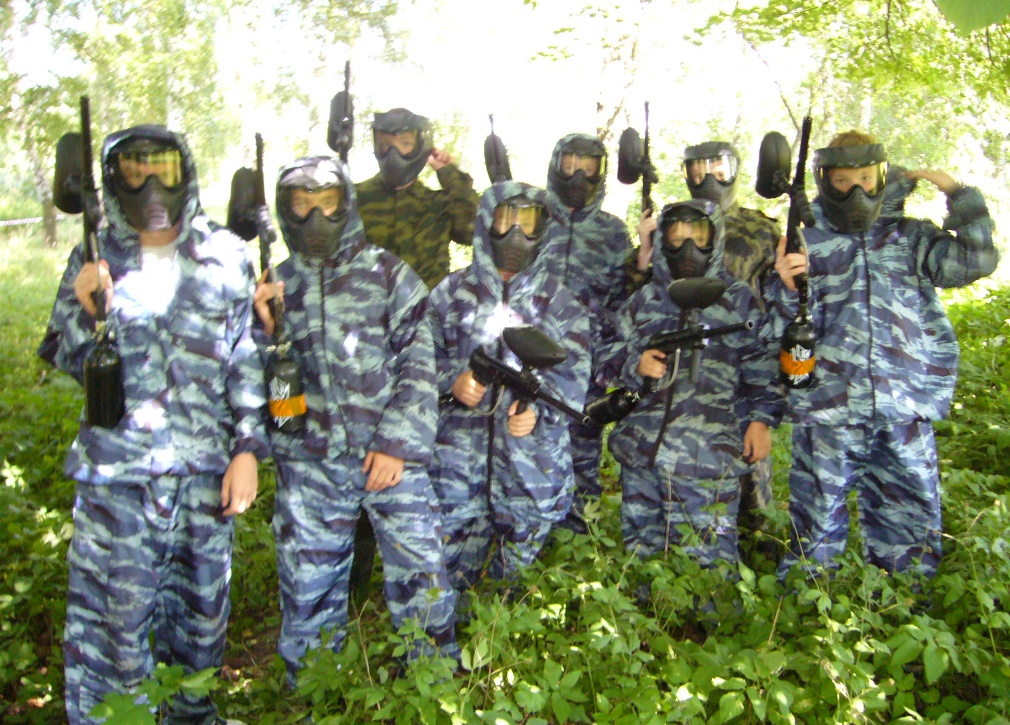 Г.КАЛИНИНГРАД
МОРСКАЯ ПРАКТИКА
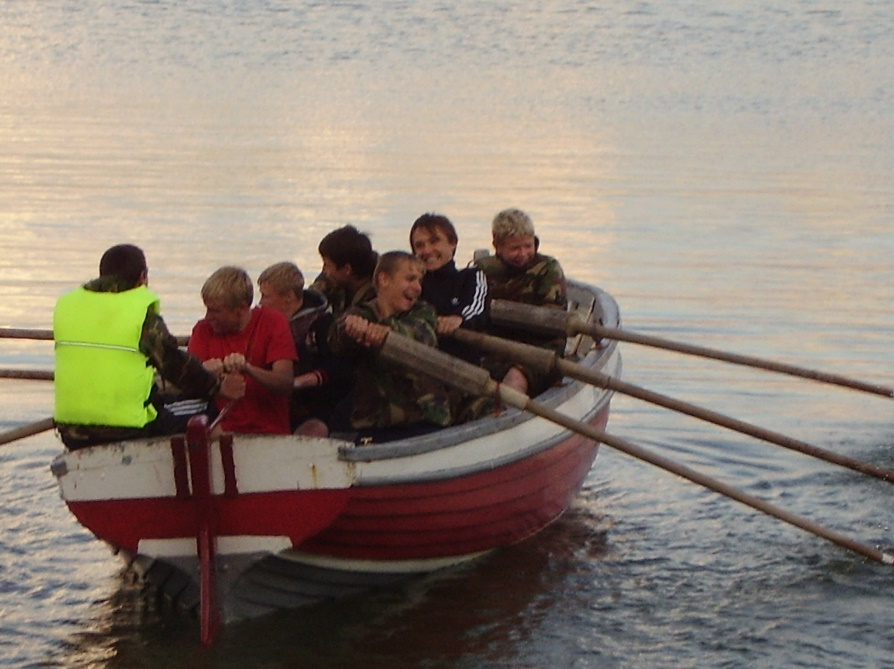 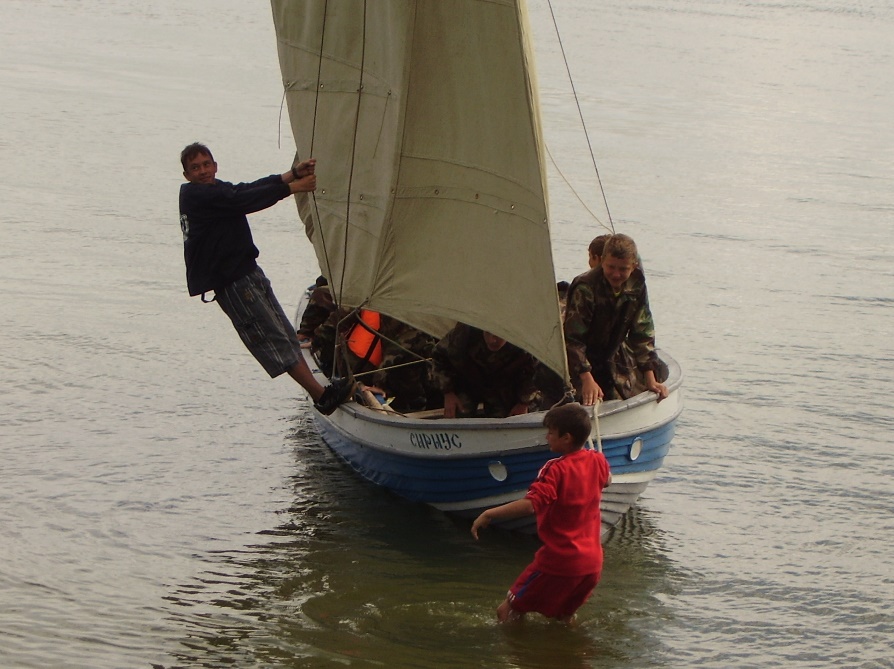 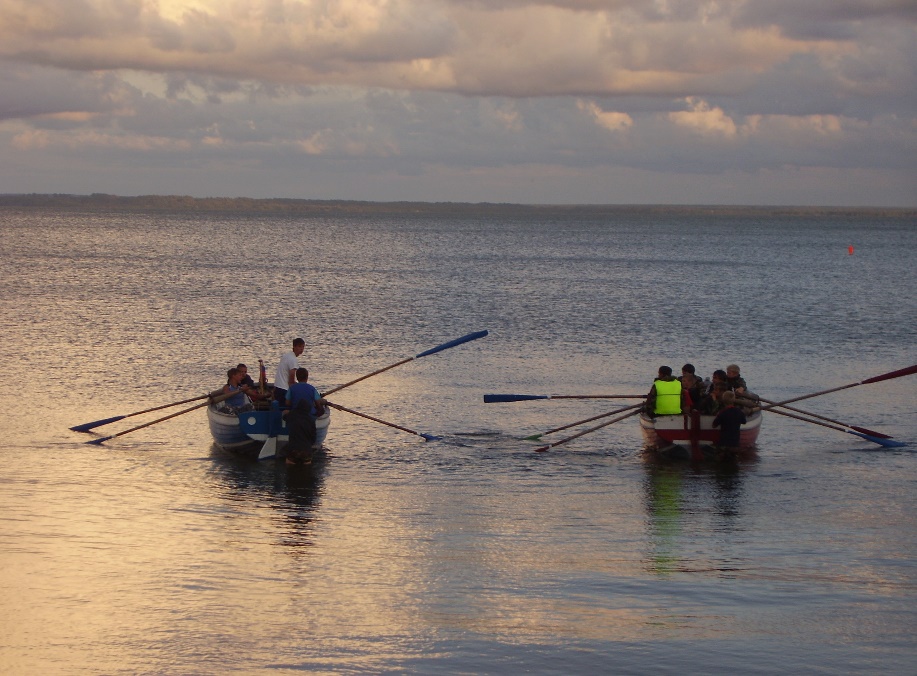 Г.КАЛИНИНГРАД
Мы научились правильно швартоваться и готови
правильно швартовКА  и обед на костре
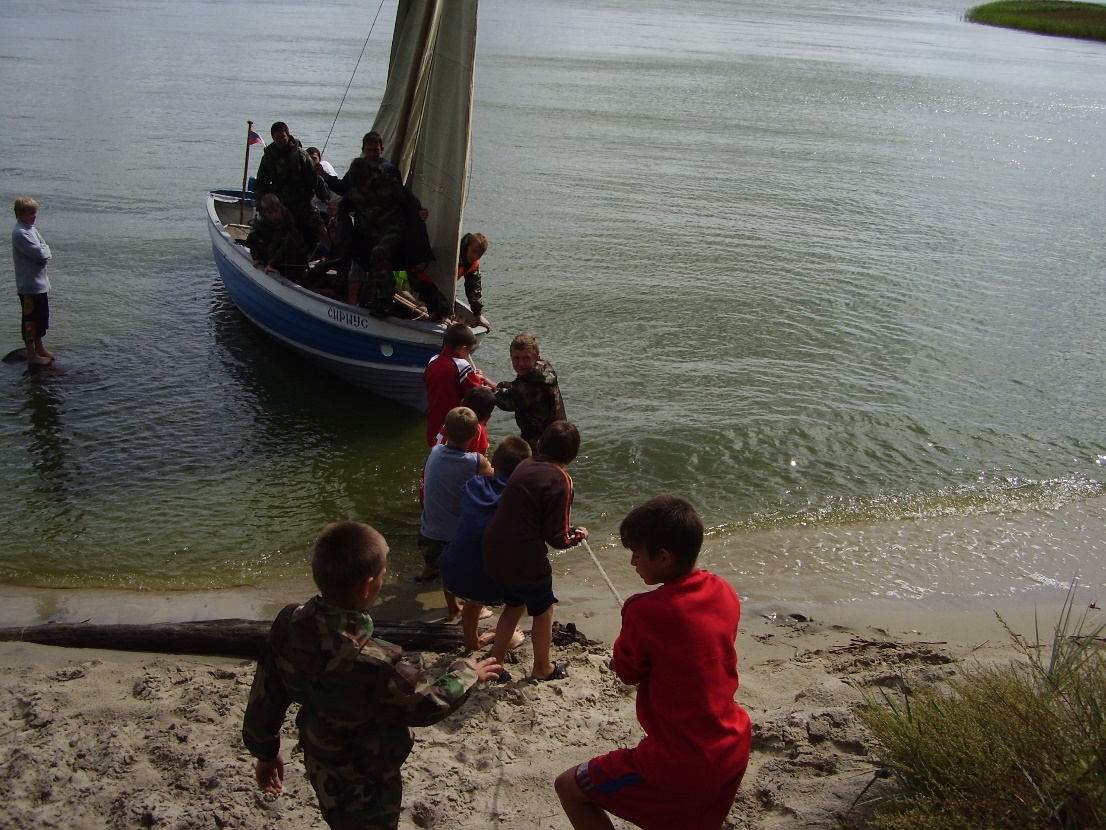 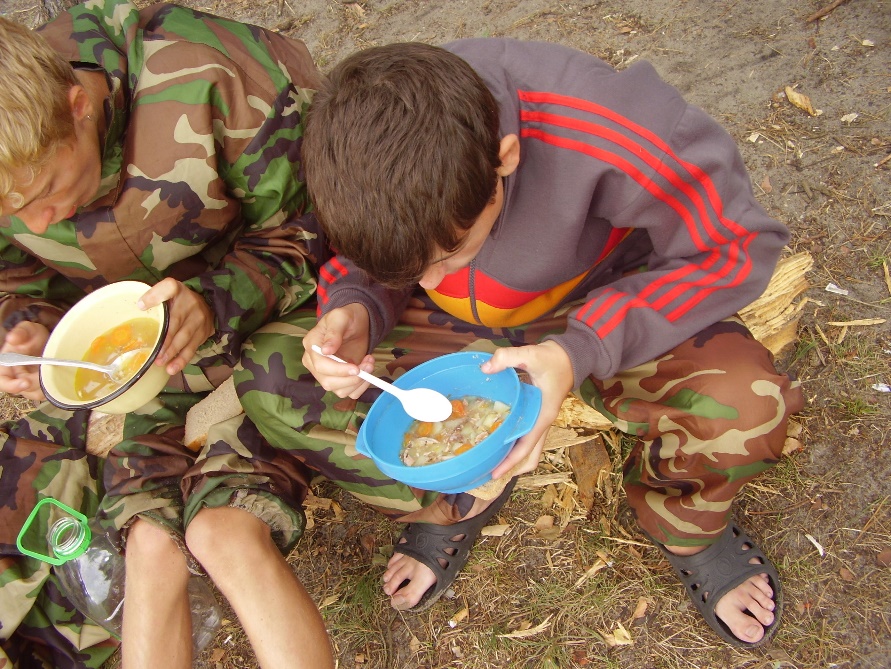 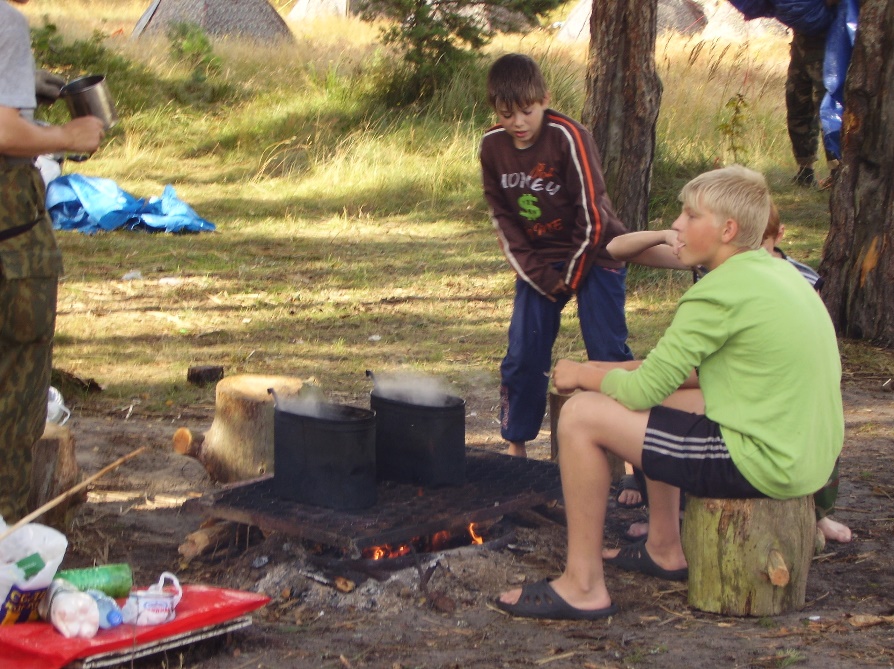 Г.КАЛИНИНГРАД
Мы научились обращаться с альпинистским обо
ОБУЧЕНИЕ ПОЛЬЗОВАНИЯ альпинистского  оборудования. палаточный лагерь
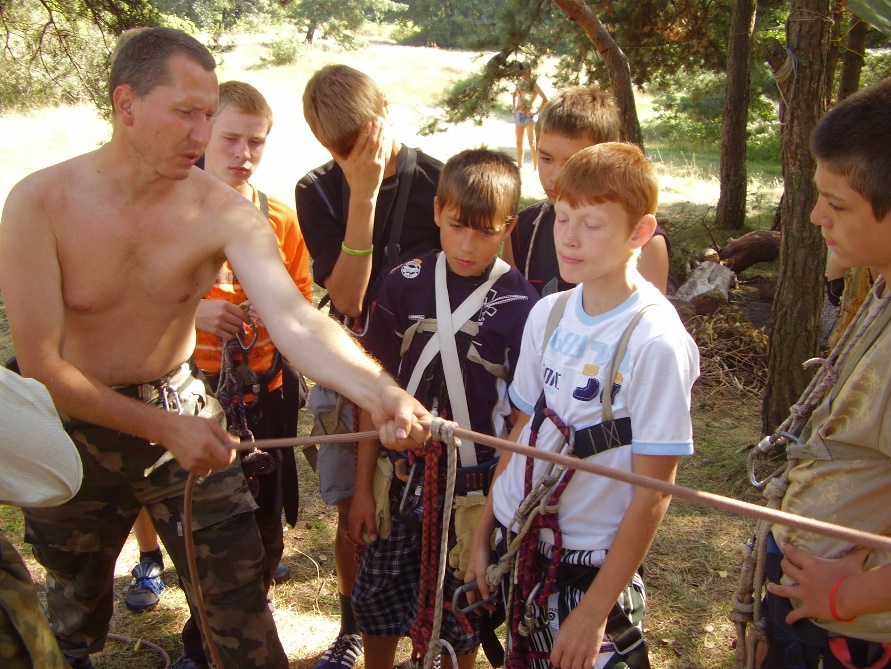 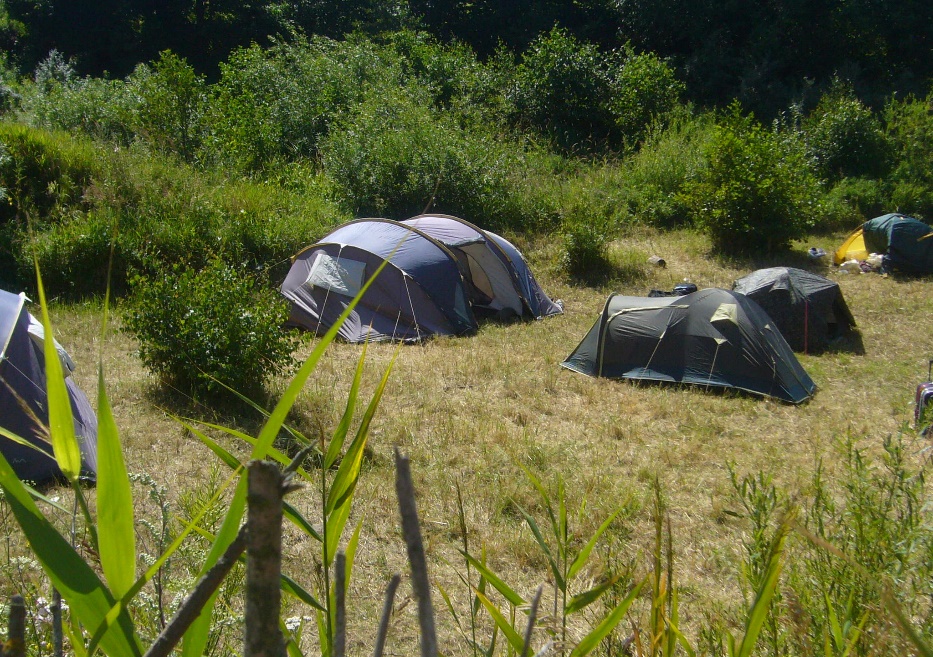 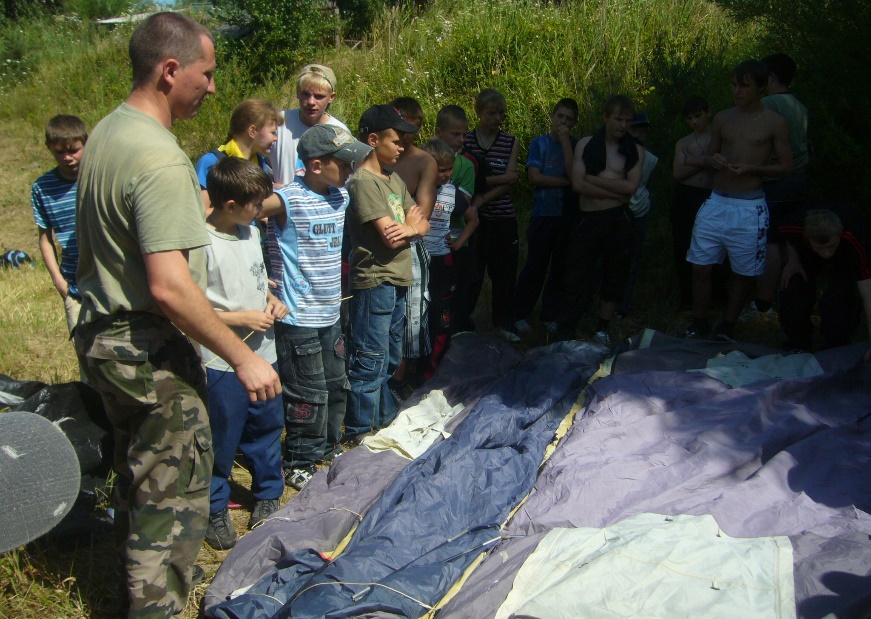 Г.КАЛИНИНГРАД
На протяжении всего периода пребывания наш досуг организовывали опытные вожатые.
ОРГАНИЗАЦИЯ досуга вожатыми
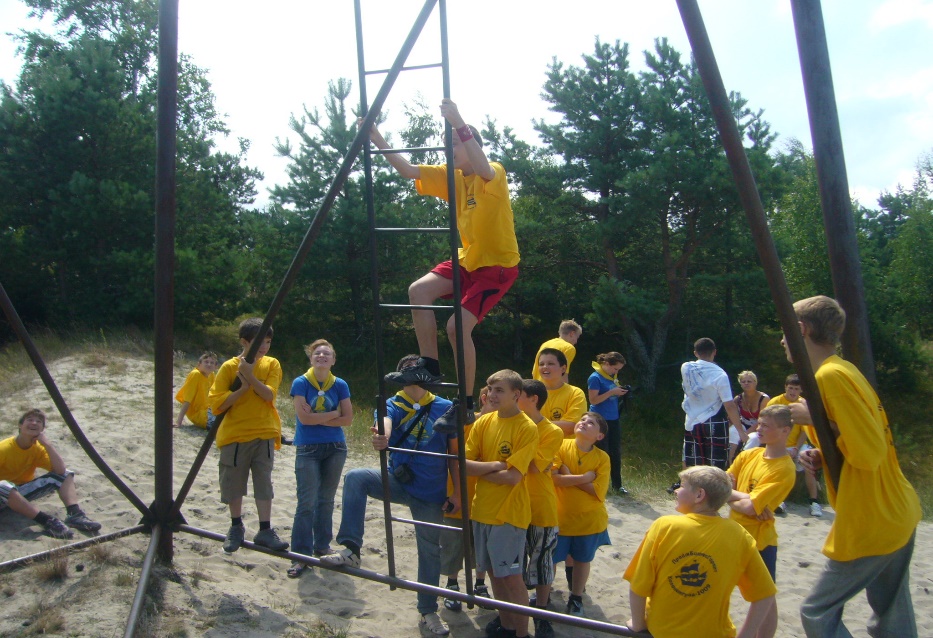 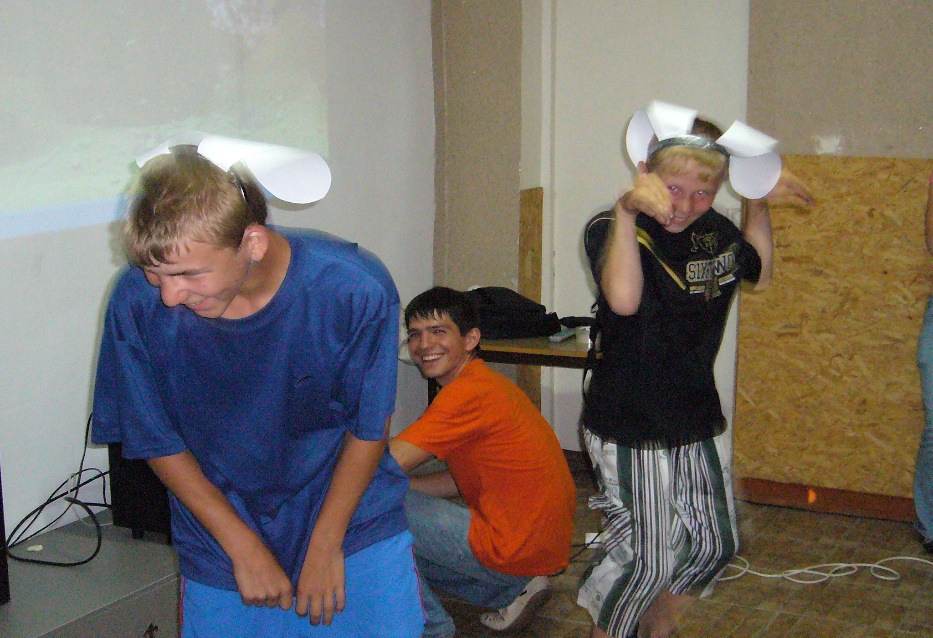 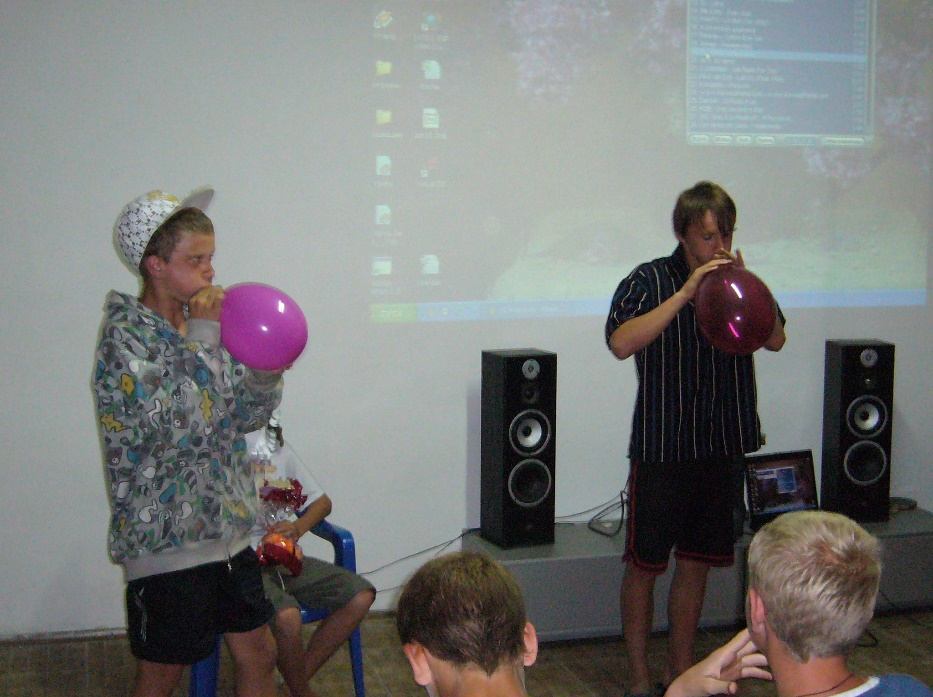 Г.КАЛИНИНГРАД